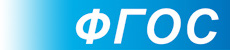 Индивидуальный итоговый проект9-11 класс
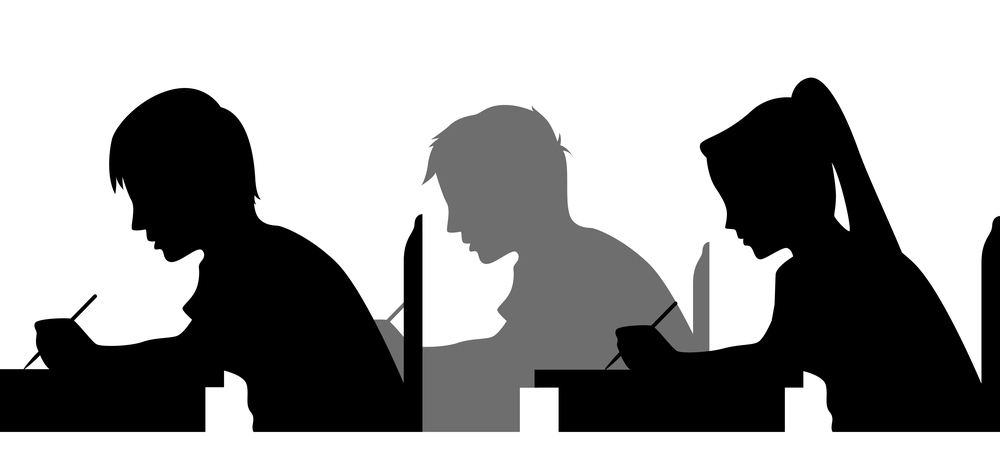 Почему….
Российские школы с 2011 года постепенно переходят на работу по федеральным государственным образовательным стандартам (ФГОС) основного общего образования. В 2020 году будет первый выпуск учащихся 9-х классов, которые с 5 класса обучались на основе ФГОС.
Выписка из ФГОС ООО:
Выполнение индивидуального итогового проекта обязательно для каждого обучающегося, его невыполнение равноценно получению неудовлетворительной оценки по любому учебному предмету.
Индивидуальный итоговый проект – одна из форм промежуточной аттестации.
Результаты выполнения индивидуального итогового проекта могут рассматриваться как дополнительное основание при зачислении выпускника 9 класса на избранное им направление профильного обучения на уровне среднего общего образования.
Ссылка на ФГОС
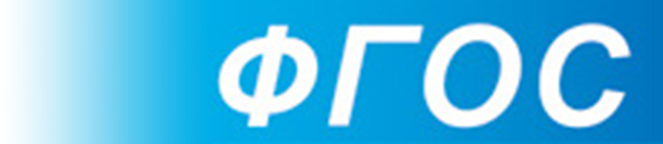 [Speaker Notes: ФГОС ООО предполагает обязательное ведение проектной и исследовательской деятельности в основной школе. В главных нормативных документах (ООП ООО и Положении о системе оценивания планируемых результатов) определены особенности оценка за выполнение итоговых
контрольных работ по всем учебным предметам; оценка за выполнение итоговой комплексной работы на межпредметной основе; оценка за выполнение и защиту индивидуального проекта; оценки за работы, выносимые на государственную итоговую аттестацию (ОГЭ). Именно поэтому каждый выпускник 9 класса обязан написать и защитить итоговый проект.]
С чего начать?
Выбор учебного предмета, темы проекта по этому предмету и руководителя проекта.

Индивидуальный итоговый проект -разрабатывается по учебному предмету. Работа над проектом предусматривает самостоятельное изучение материала с целью углубления и расширения знаний или способов деятельности. 

При формулировании темы проекта следует придерживаться правила: чем она уже, тем больше слов содержится в ее формулировке. Малое количество слов свидетельствует о расплывчатости, отсутствие конкретности в содержании работы.
!ПРОБЛЕМА: Отсутствие у обучающихся навыков самооценки, самоконтроля и самостоятельной работы
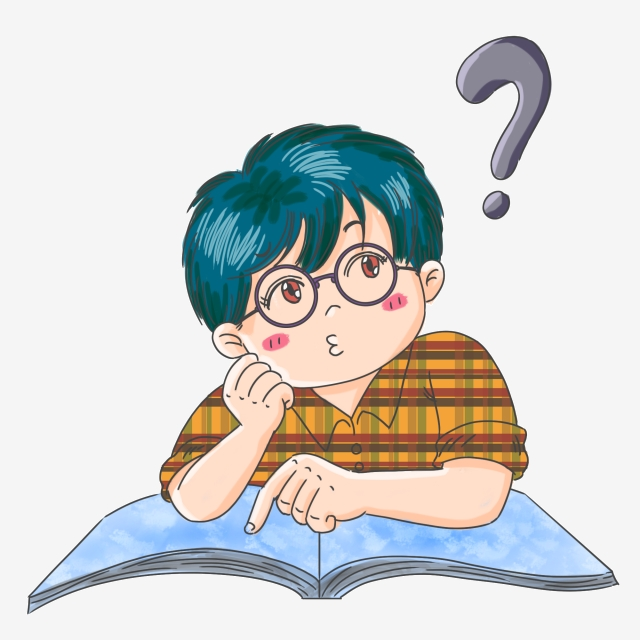 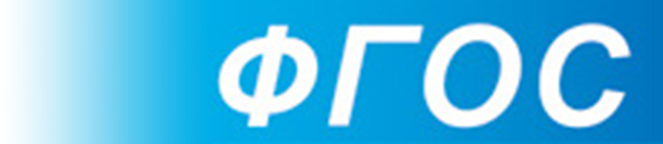 [Speaker Notes: На свои уроках два года подряд пыталась организовать работу по проведению индивидуальных проектов. В тематическом планировании есть часы на проектную деятельность.  Один год давала одну тему для всех. Второй год предложила список возможных тем и дала возможность выбрать. 
Столкнулась с проблемами: отсутствие самостоятельности; 
- так как предмет один и не всем интересен, то затруднён выбор темы; 
- не умеют работать с большими объёмами информации, самостоятельно формулировать свои мысли.]
ПРОБЛЕМА
ПРОЕКТ
ПРЕЗЕНТАЦИЯ
5 «П»
ПЛАН
ПОИСК ИНФОРМАЦИИ
ПРОДУКТ
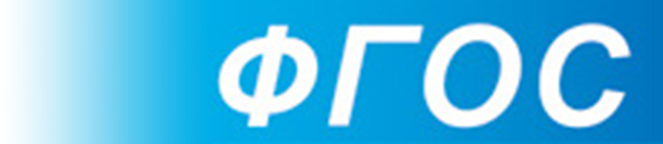 [Speaker Notes: Признаки проекта:
1 Есть конкретная дата начала. (НАЧАЛО УЧЕБНОГО ГОДА – СЕНТЯБРЬ)
2 Есть конкретная дата конца или конечный результат. (????)
3 Результат проекта уникален. Уникальный не значит абсолютно новый для всех, он может быть уникальным для Вас. (ЗАЩИТА)]
2019-2020 учебный год
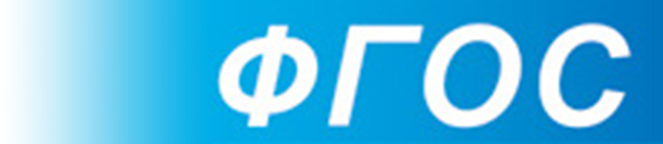 Примерные направления для выбора темы проекта учащимися:
От счета на пальцах до персонального компьютера
Алгоритмы в нашей жизни
АРМ классного руководителя
Диаграммы вокруг нас
Поиск информации в сети Интернет
Интернет в жизни человека
Приложение Power Point
Создание документов в текстовом процессоре MS Word
Сетевое взаимодействие
Влияние компьютера на психику детей
Компьютер и его воздействие на поведение, психологию человека
Компьютерные вирусы
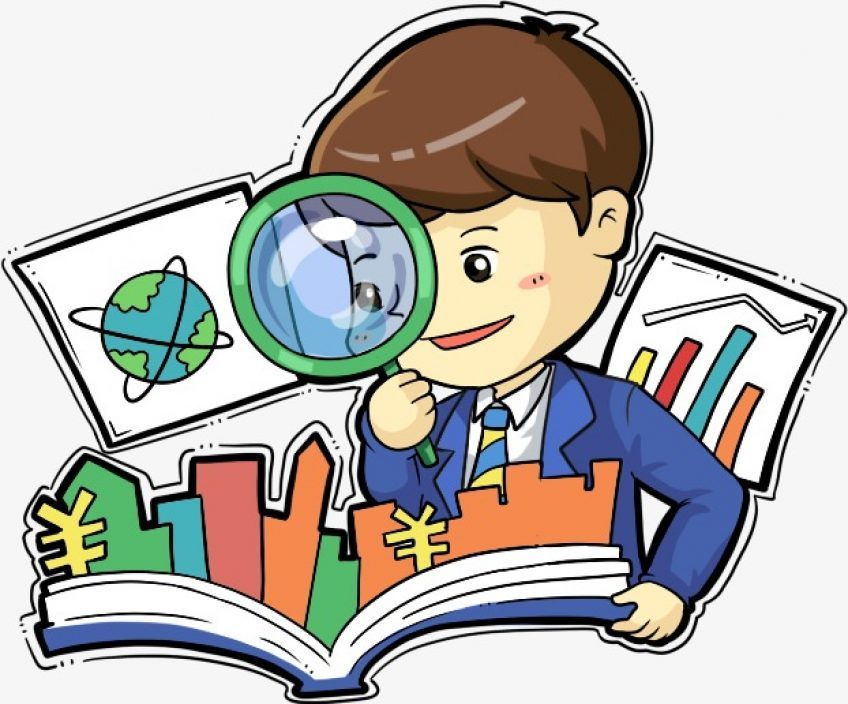 !
Обучающиеся 9-х классов, выбравшие ОГЭ по информатике
Сроки выполнения проекта: сентябрь – декабрь;
Внеурочная деятельность ?????
[Speaker Notes: В этом учебном году хотелось бы попробовать предложить выполнение итогового проекта учащимся 9-х классов. В сентябре обычно проводится предварительный опрос по выбору экзаменов. Детям, которые выбрали информатику, хочу предложить попробовать свои силы в проектной деятельности. Проект должен быть индивидуальным, не групповым. Отказаться от предложения учащимся конкретной темы, дать только направления, тему выбирают и обосновывают сами.]
Апробация
Дневник выполнения проекта
Информация о проектной деятельности: https://matvsos.edusite.ru/p90aa1.html
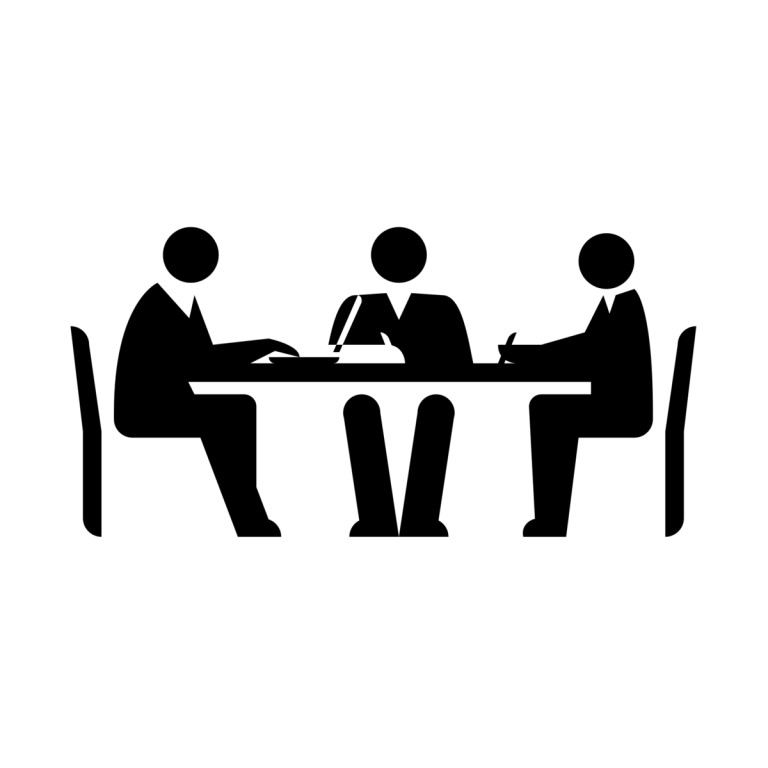